NVVA BAR
Arjan Henken
31 MAART 2022
Wat gaan we doen:
Korte terugblik 

ICF in praktijkvoorbeeld
BAR

Systematiek in de uitvoering

B

A

R
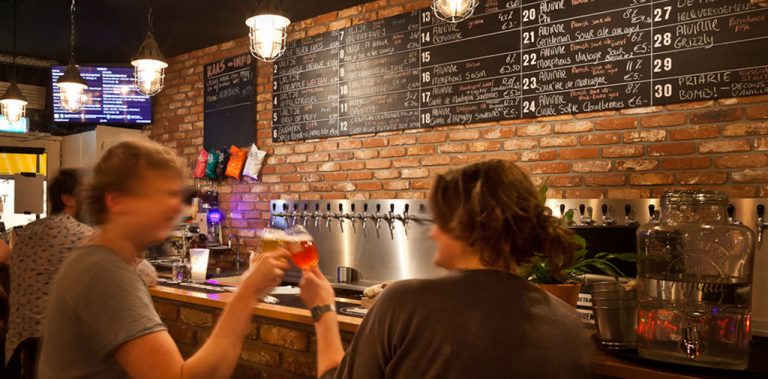 2
NVVA-BAR
DOEL BAR
duurzame re-integratie van verzuimende werknemers bevorderen door:


afstemming professionals, werknemer, werkgever over belastbaarheid en re-integratiemogelijkheden


belastbaarheid en re-integratiemogelijkheden op eenduidige wijze beschrijven.
3
NVVA-BAR
International Classification of Functioning
4
NVVA-BAR
Voorbeelden persoonlijke factoren
Leefstijl zoals eetpatroon, beweeggewoonten, alcohol-drugs gebruik


Copinggedrag werkhervatting, motivatie, sociale druk om te werken


Competenties; opleiding, kennis, vaardigheden


Verzuimgeschiedenis, verzuimdrempel, verzuimgedrag

Het gaat bij persoonlijke factoren dus om de feiten én beleving, zowel arbeids- als niet-arbeidsgerelateerd.
5
NVVA-BAR
Voorbeelden externe factoren
Zorggerelateerde externe factoren
Wachttijden, behandeleffecten

Thuissituatie
Samenstelling gezin, steun familie/vrienden

Arbeidsgerelateerde externe factoren
Arbeidsverhoudingen, regelmogelijkheden, aanpassingsmogelijkheden

Overige externe factoren
Financiële middelen, wijk/buurt

Het gaat bij externe factoren ook om de feiten én beleving, zowel arbeids- als niet-arbeidsgerelateerd.






Wachttijden
Behandeleffecten
6
Titel van je presentatie
DE ZIEKE MEDEWERKER
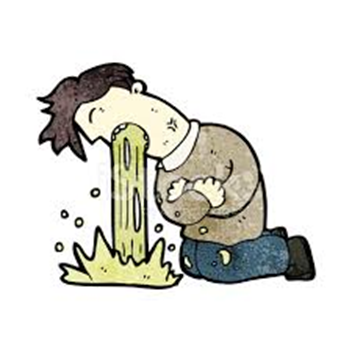 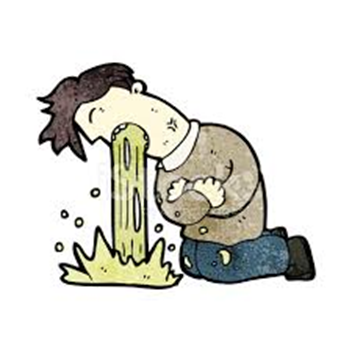 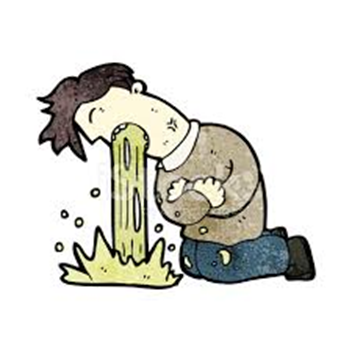 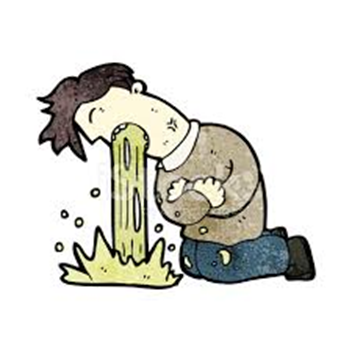 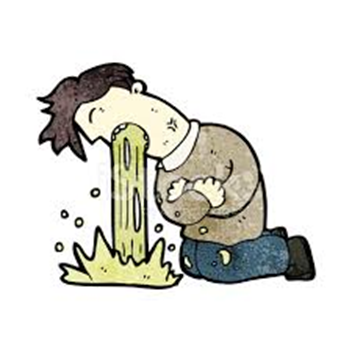 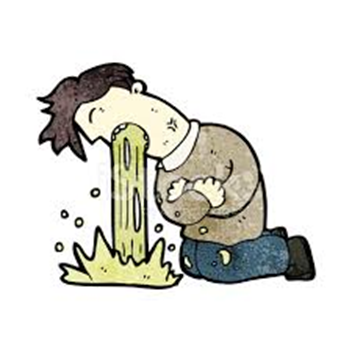 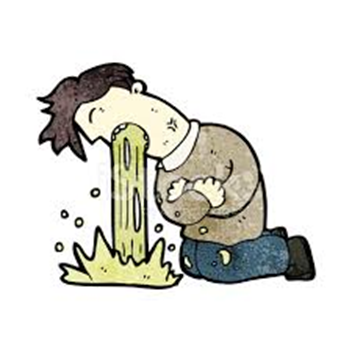 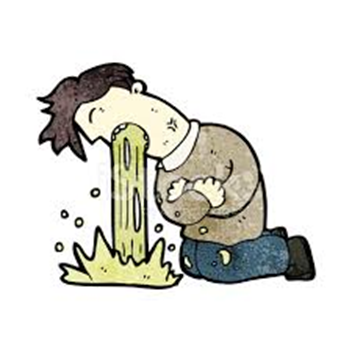 7
NVVA-BAR
Belastbaarheid in beeld……
Benutbare Mogelijkheden Lijst (BML)

2.  Functionele Mogelijkheden Lijst (FML)
	
Actuele Mogelijkheden Lijst (AML)

Medische Mogelijkheden Lijst (MML)

Lijst van ArbeidsMogelijkheden (LAM)

InZetbaarheidsProfiel (IZP)

Beschrijving Belastbaarheid Bedrijfsarts (BBB)

Lijst van Arbeidsmogelijkheden en Beperkingen (LAB)

………………………..
8
NVVA-BAR
Rapportage Arbeidsdeskundig Onderzoek
Mevr. Janssen was werkzaam als begeleider voor 24 uren per week bij woonvoorziening Heilaarstraat. 

Eerste ziektedag: 14-06-2019

De volgende Functionele Mogelijkhedenlijst (FML) is door de bedrijfsarts op 03-06-2020 opgesteld:

RUBIEK l: PERSOONLIJK FUNCTIONEREN

Concentratie is beperkt mogelijk
9
NVVA-BAR
AD: Belasting volgens FML-methodiek :
Arbeidsdeskundige brengt belasting van begeleider in beeld:

RUBIEK l: PERSOONLIJK FUNCTIONEREN


Concentreren van de aandacht, incidenteel langer dan 30 minuten aangesloten, meestal kortdurende gesprekken
10
NVVA-BAR
Vasthouden van de aandacht in het dagelijks functioneren
Definitie:
het zich gedurende enige tijd kunnen richten op informatie uit één informatiebron en zich afsluiten voor afleiding door informatie uit andere bronnen. 

Interpretatiekader ………………………………….

Wanneer wordt dit gescoord?
-bij mensen met een ernstige stoornis. 
manische episodes, 
een psychoses, 
een ernstige depressies, 
ernstige schade in de hersenen, aangeboren of verworven.
11
NVVA-BAR
Doel BAR
Belastbaarheid eenduidig beschrijven waardoor afstemming tussen partijen bevorderd en makkelijker worden.
12
NVVA-BAR
VERTAALSLAG NAAR BAR
13
NVVA-BAR
Het beoordelingspunt vertaald naar BARICF domein 1 (persoonlijk functioneren)
concentreren 
  (ICF: d160 Richten van aandacht)
□ Vasthouden van aandacht 
 
□ Veranderen van aandachtsgebied 

□ Delen van de aandacht 
 
□ Verdelen van de aandacht

Toelichting:
14
NVVA-BAR
Het BA beoordelingspunt vertaald naar BARWerkfactoren
Psychosociale belasting van het werk
□ Tijdsdruk
Aangewezen op:

□ Verantwoordelijkheid
Aangewezen op:

□ Structuur
Aangewezen op:

Toelichting:
15
NVVA-BAR
Systematiek in de uitvoering
16
NVVA-BAR
Systematiek in de uitvoering
ICF domeinnaam

> Leren toepassen van kennis

> algemene taken en eisen

> communicatie

> mobiliteit

> zelfverzorging
ICF domeinnaam

> Tussenmenselijke interactie en relaties

> Beroep en werk

> Specifieke omgevingsfactoren.
17
NVVA-BAR
Systematiek in de uitvoering
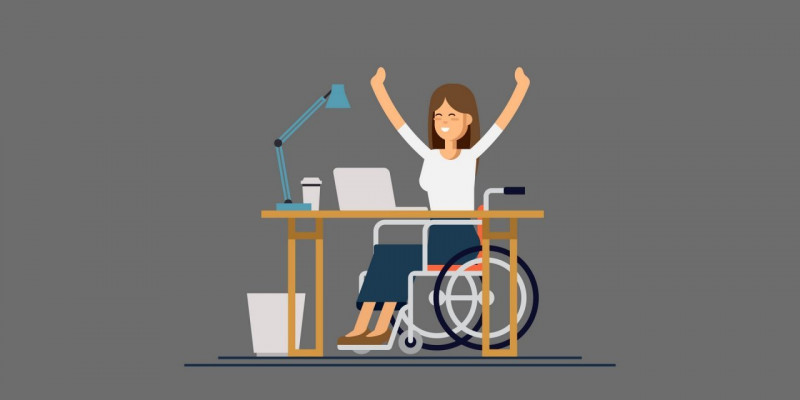 18
NVVA-BAR
Systematiek in de uitvoering
Domein:            mobiliteit


D4154 Handhaven van staande houding

D450  Lopen

D4300 Optillen
19
NVVA-BAR
Systematiek in de uitvoering
Participatie & Externe Factoren

Participatie
Inhoud taak (P)
Mate en afmetingen van de te tillen voorwerpen
Mate van afwisseling in taken dat vereist of aanwezig is
Mate waarin lopen vereist is

Externe Factor
Werkomgeving (EF)
Aanpassingen op de werkplek(inrichting).

Hulpmiddelen/gereedschap (EF)
Verdelen van taak/werk (EF)
Etc. (EF)
20
NVVA-BAR
Systematiek in de uitvoering
Beperkingen in Activiteiten
Mobiliteit

* Handhaven van staande houding

* Optillen

* Lopen
Participatie & Externe Factoren
- Inhoud taak (P)

* Mate/afmetingen van de te tillen voorwerpen
* Mate waarin lopen vereist is
* Mate waarin bewegingsvrijheid voor tillen.

Externe Factor
- Werkomgeving

* Aanpassingen op de  werkplek (inrichting).
21
NVVA-BAR
Systematiek in de uitvoering
Austismespectrumstoornis
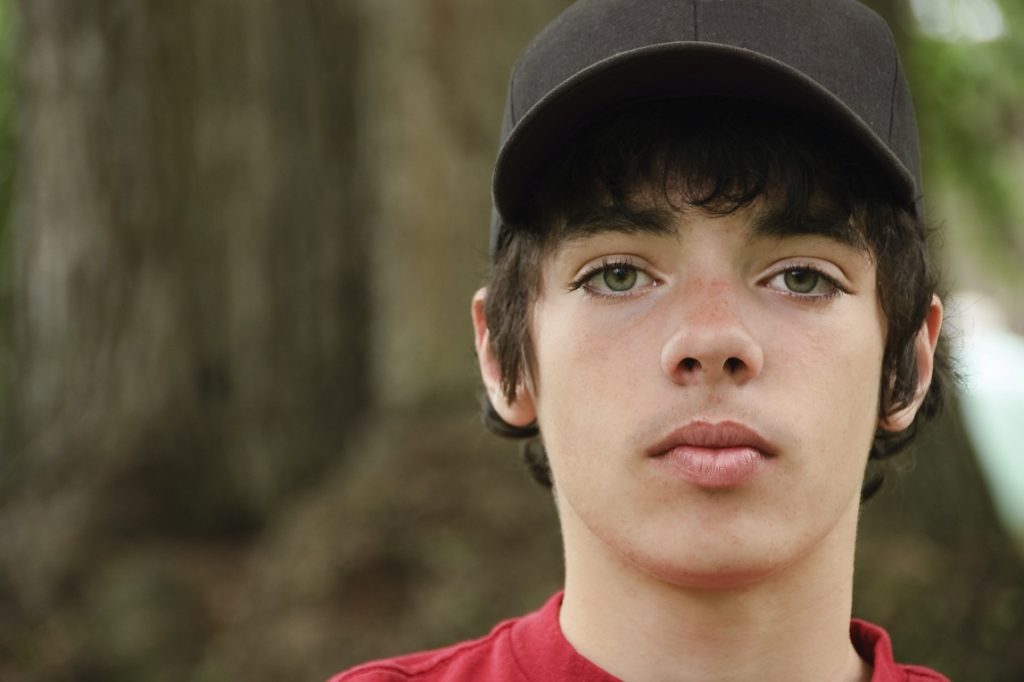 22
NVVA-BAR
Systematiek in de uitvoering
Domein:	Communicatie


d310   Begrijpen van gesproken boodschappen

D315   Begrijpen van non-verbale boodschappen			V

D325 D166  Begrijpen van geschreven boodschappen/Lezen

D330 d335 d340 d345 Communiceren - zich uiten

D349 Eigen gevoelens uiten
23
NVVA-BAR
Systematiek in de uitvoering
Participatie & Externe Factoren

Participatie
Inhoud taak (P)
Mate, aard en intensiteit van de samenwerking met collega's die vereist is

Externe Factor
Werkomgeving (EF)
Instructie leidinggevende/collega’s mbt aansturing, communicatie, samenwerking

Sociaal(EF)
Begripvolle bedrijfscultuur
24
NVVA-BAR